Античные представления о душе
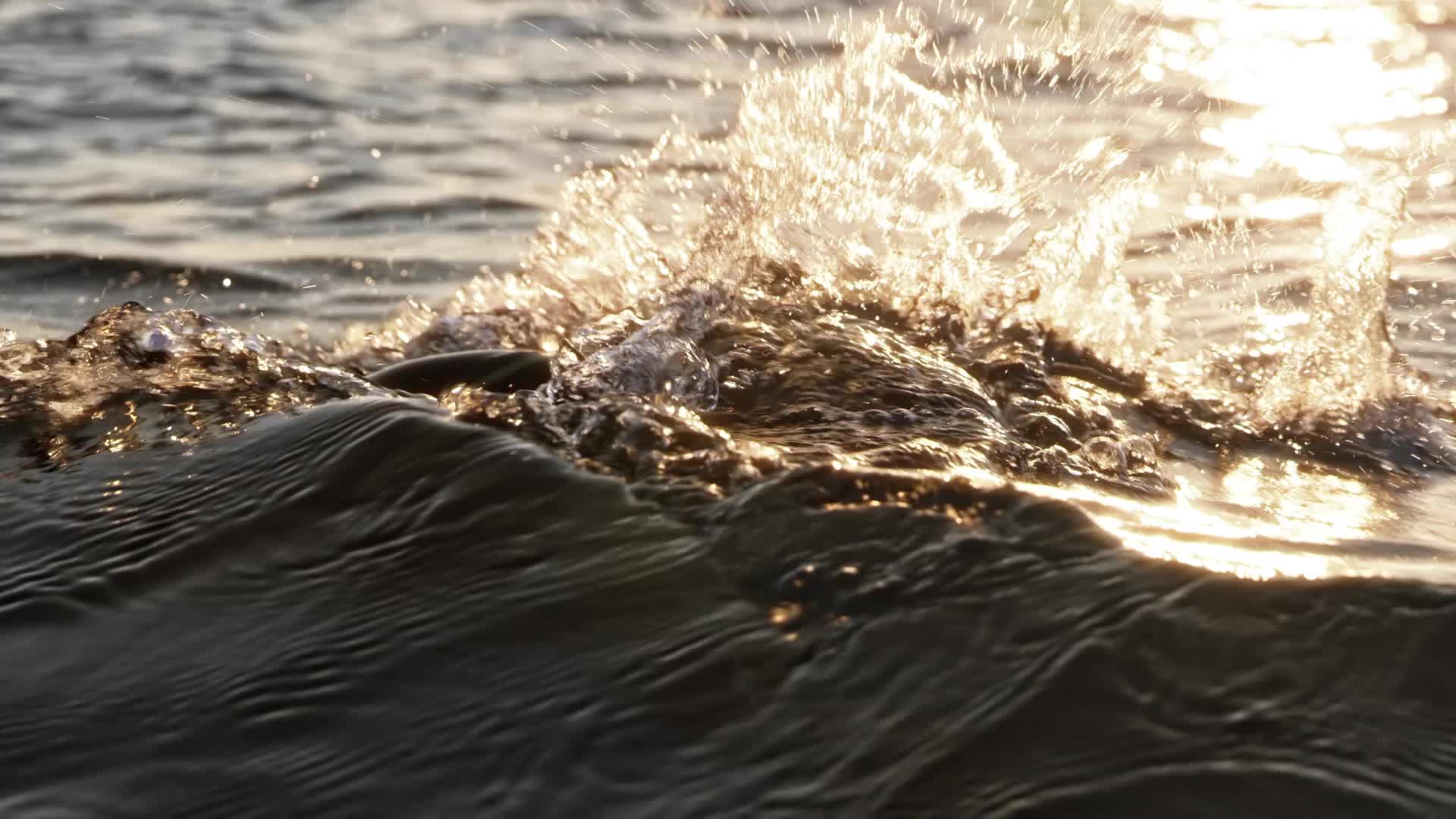 Вопросы для обсуждения
Материалистические представления о душе в античной философии
Идеалистические представления о душе в античной философии
Представления о душе в философии Аристотеля. Душа как энтелехия живого тела
Вопрос №1
Материалистические представления о душе…
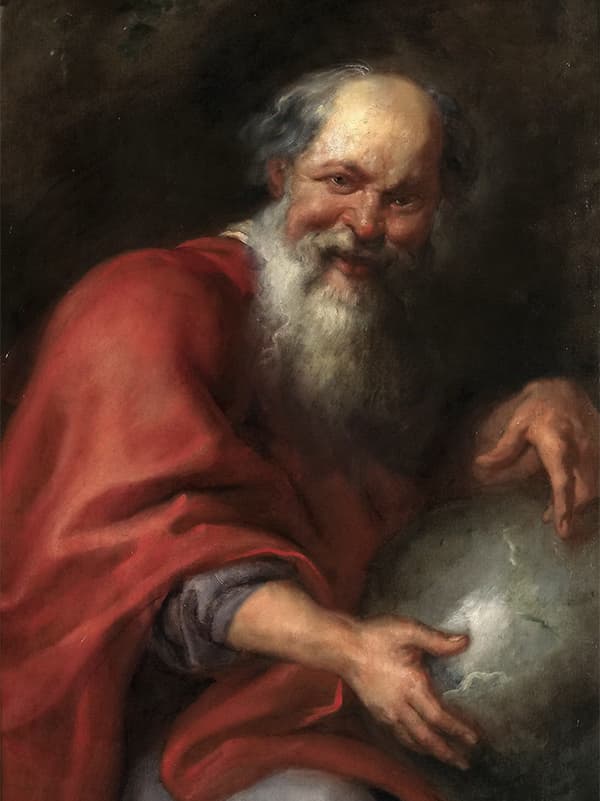 Демокрит
460 – 370 гг. до нашей эры
Вопрос №2
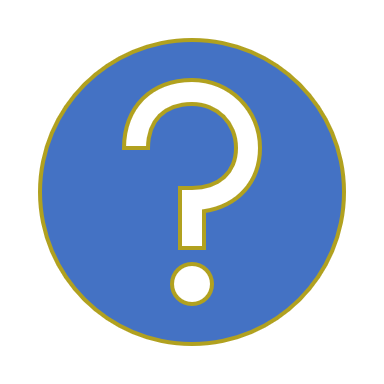 Идеалистические представления о душе…
Сократ и Платон
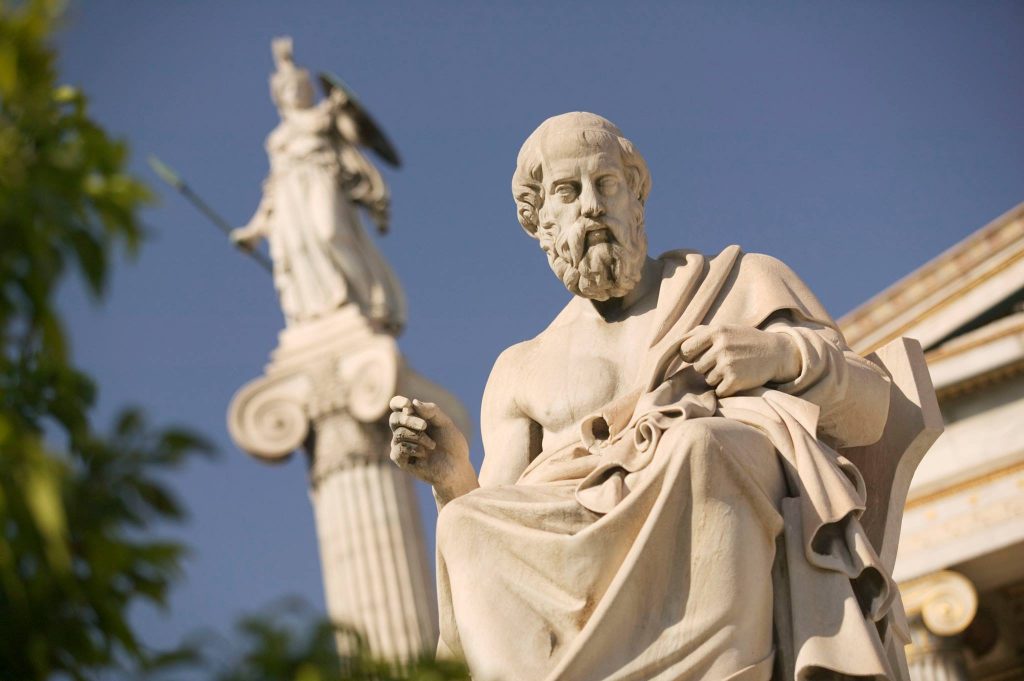 Философская система Платона
Учение о душе
Вопрос №3
Душа как энтелехия живого тела…
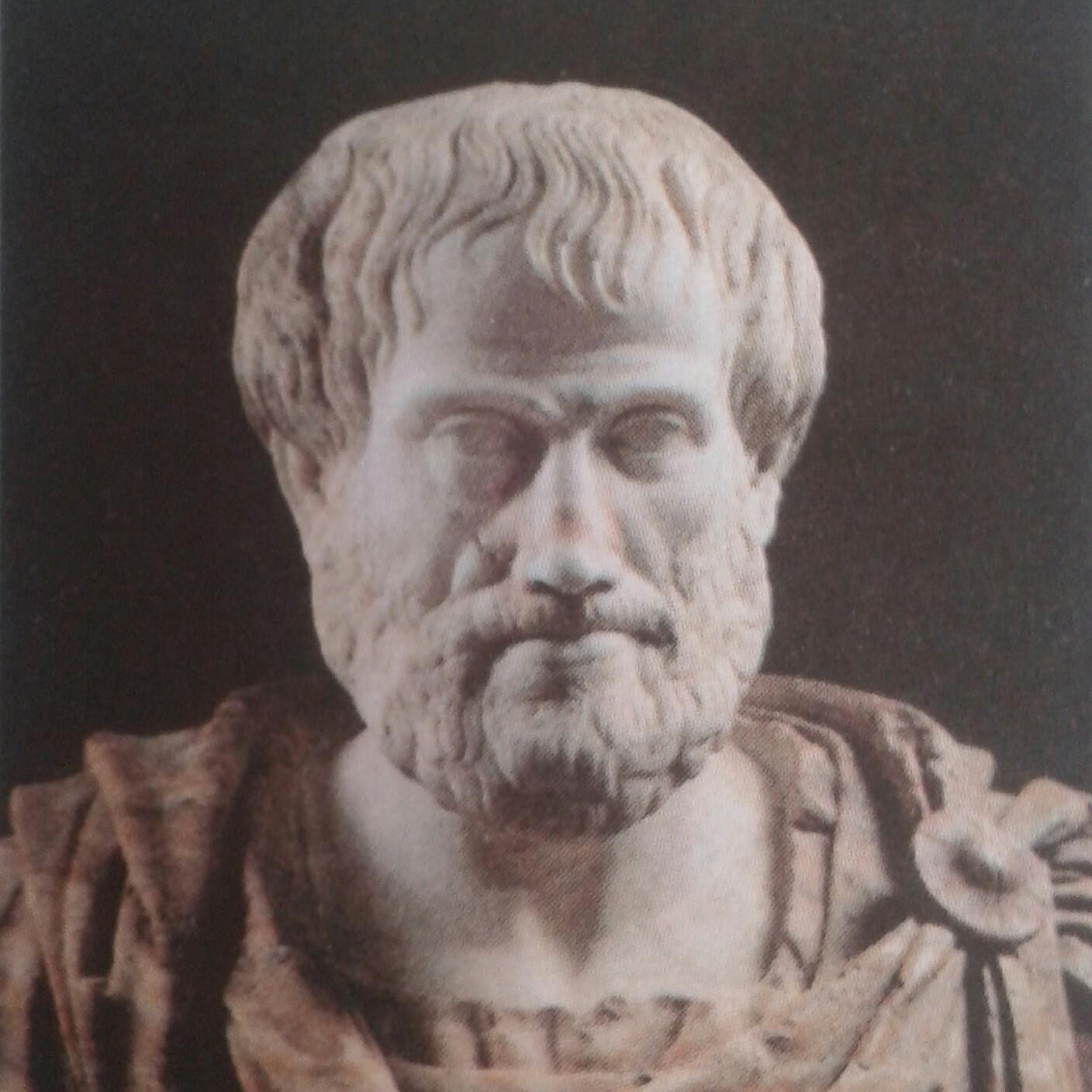 Аристотель
384 – 322 гг. до нашей эры
Философская система
Трактат «О Душе»
«Душа необходимо есть сущность в смысле формы естественного тела, обладающего в возможности жизнью. Сущность же (как форма) есть энтелехия; стало быть душа есть энтелехия такого тела»
Виды души
www.ebbinghaus.ru